The “Once Only Principle” and reuse of data in Luxembourg
Gilles Feith
Director, Government IT Centre
Agenda
Key findings and conclusions of the European study on the “Once Only” principle conducted in the context of EUPAN
Core eGovernment principles adopted by the Luxembourg Government Council and their implementation on the MyGuichet platform
2
Agenda
Key findings and conclusions of the European study on the “Once Only” principle conducted in the context of EUPAN
Core eGovernment principles adopted by the Luxembourg Government Council and their implementation on the MyGuichet platform
2
[Speaker Notes: The study took place between July and October 2015.

It was done in the context of EUPAN, more specifically for the IPSG meeting in mid-October

Online questionnaire
Desk research
Case studies

Paper version of the study is available at the registration desk. It was also sent to the participants of the conference last week.]
Has your country started to implement the OOP?
Out of a total of 33 European countries, 25 countries have started to implement the OOP at national level. 
7 of these 25 countries have started implementing it on both regional and local levels.
IS*
FI*
NO
EE
SE
LV
DK*
LT*
IE
UK*
PL*
NL
DE*
BE
CZ
LU
SK
4
AT
HU
LI
FR*
CH
RO
SI
HR
BG
IT
MK
TR
ES
PT
GR
CY
MT
Implementing OOP
Not implementing OOP
Is there a strategy/initiative for implementingthe OOP in your country?
Out of a total of 25 European countries:
16 have both a strategy & initiatives in place;
2 have only a strategy in place; and
7 have only initiatives in place.
IS
FI
NO
Both a strategy & initiative(s) exist
EE
SE
Only a strategy exists
LV
DK
LT*
Only initiative(s) exist(s)
IE
UK
PL
NL
DE
BE
CZ
LU
SK
5
AT
HU
LI
FR*
CH
RO
SI
HR
BG
IT
No data available
MK
TR
ES
PT
GR
CY
MT
Is there legislation that supports the implementationof the OOP in your country?
Out of a total of 25 European countries,       13 have legislation supporting the implementation of the ‘Once-only’ principle in place.
IS
FI
NO
EE
SE
LV
DK
LT
IE
UK
PL
NL
DE
BE
CZ
LU
SK
6
AT
HU
LI
FR
CH
RO
SI
HR
BG
IT
MK
TR
ES
PT
GR
CY
MT
No data available
No specific legislation
A piece of legislation exists
Is there a law establishing authentic sourcesin your country?
Number of answers
For each type of  data, the establishment of related authentic sources is widely supported by a specific law.
12
10
8
6
Yes
No
Don’t know/No opinion
4
No answer
2
Note: 
An authentic source is a high quality database, accompanied by explicit guarantees ensuring its quality  and that contains essential and/or frequently used data pertaining to persons, institutions, issues, activities or occurrences.
Personal data related to citizens
Identification data related to businesses
Geographic (including address) data
Fiscal/Financial data
Health data
8
How does your country implement the consent of “data subjects”?
Out of a total of 25 European countries, 
10 countries apply the principle that explicit consent has to be given by the ‘data subjects’ before their data can be processed, whereas this processing is set by default by law in 6 other countries. Depending on the type of data, 4 additional EU countries require the explicit consent of ‘data subjects’ if the processing of those data is not imposed by law.
IS
FI
NO
EE
SE
LV
DK
LT
IE
UK
PL
NL
DE
BE
CZ
LU
SK
9
AT
HU
LI
Source: Online questionnaire (KURT SALMON 2015), n=25
FR
CH
RO
SI
HR
BG
IT
MK
TR
ES
PT
GR
CY
MT
Explicit consent to be given
By law, no explicit consent needed
Explicit consent to be given or imposed by law
No answer
What are the main barriers to overcome in order to ensure the implementation of the OOP?
Organisational barriers (21)
Semantic barriers (16)
Legal barriers (13)
Technical barriers (9)
Lack of resources
Lack of willingness to share data  with other administrations
Lack of harmonisation of processes
Inconsistencies in data elements definition
Different data models
Specific provisions related to the processing of personal data
Legacy systems
Main barriers encountered
Identification of information ownership
Common strategy coordinated by one entity
Establishment and promotion of common vocabularies
No measures mentioned
No measures mentioned
Measures proposed
Other barriers mentioned: implementation costs related to the OOP and lack of budget.
9
Source: Online questionnaire (KURT SALMON 2015), n=25
What approach is currently used by your countryto implement the OOP?
Combination of both
Front & Back-office
integration
Front-office
integration
1(5%)
Don’t know/
No opinion
3(16%)
11(58%)
1(5%)
IS
Other
3(16%)
FI
Back-office
integration
NO
A combination of both Front and Back-office integration is used by a vast majority of countries to implement the OOP. In fact, this approach facilitates the different applications and related processes used to implement the OOP.
EE
SE
LV
DK
LT
N/A
Front-office integration
Combination
IE
Back-office integration
UK
PL
NL
DE
BE
CZ
LU
SK
10
AT
HU
LI
FR
CH
RO
SI
HR
BG
IT
MK
TR
ES
PT
GR
CY
MT
Agenda
Key findings and conclusions of the European study on the “Once Only” principle conducted in the context of EUPAN
Core eGovernment principles adopted by the Luxembourg Government Council and implementation on the MyGuichet platform
2
Towards a highly performant eAdministration
Fundamental principles adopted in July 2015 by the Luxembourg Government Council:

Digital by Default
Transparency
« Once Only » principle
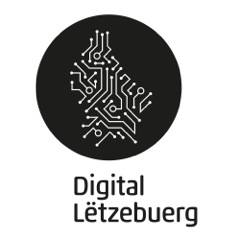 Right balance has to be found between administrative simplification and modernisation and data protection
 Trust is key!
MyGuichet platform
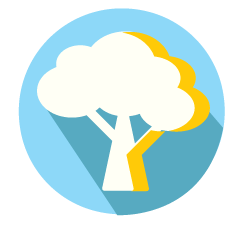 Eco friendly
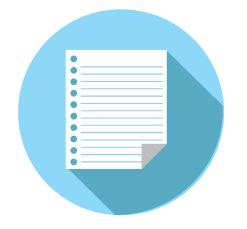 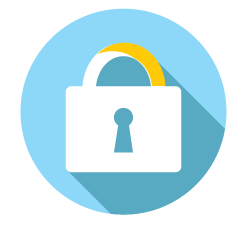 Tracking
Security
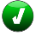 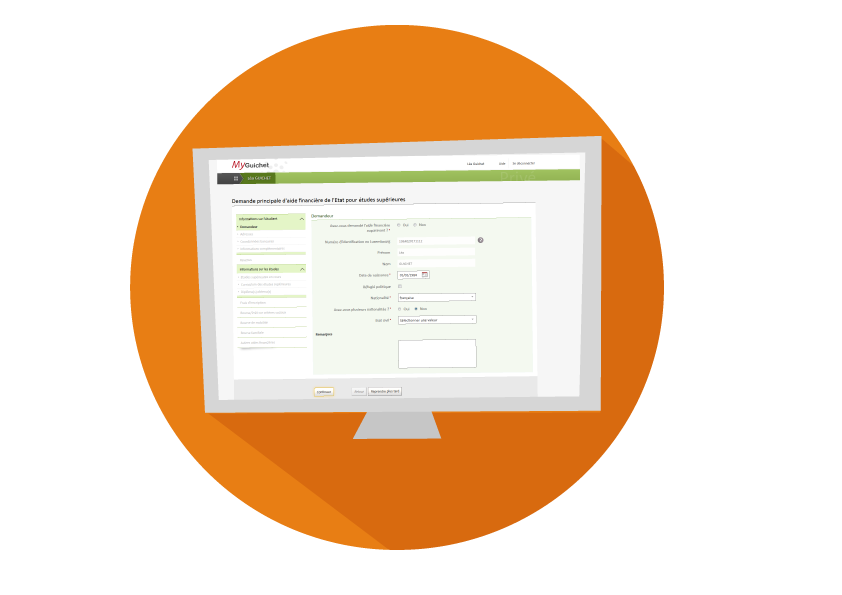 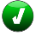 Time gain
Tailored dialog
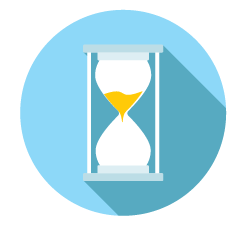 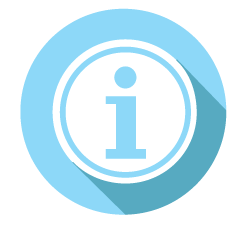 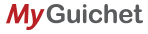 High availability
Supporting document management
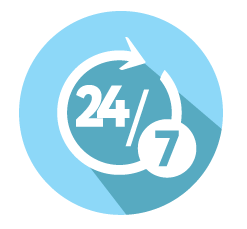 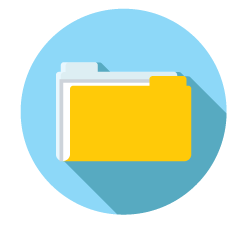 [Speaker Notes: Starting at 1 o’clock: Security, time gain, availability 24h/24h , 7d/7d, Supporting document management, tailored dialog, tracking, ecoFriendly]
MyGuichet workflow
Front Office
Back Office
Security
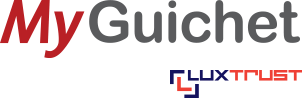 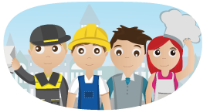 Once Only
(front office)
Strong authentication
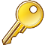 Citizens & Businesses
Personal data consultation
Administrative task
Pre filling
Once Only
(back office)
Authentic sources
Data entry
Correction request
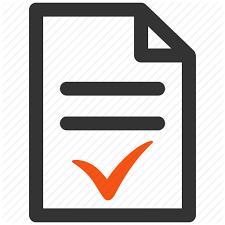 User consent
eSign
Processing
Additional documents
Admission
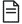 Administrative request
Transmission
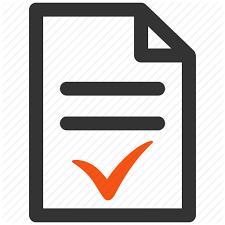 User consent
Transparency
Tracking
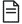 Response
[Speaker Notes: Animation
Step 1 : Users log in to perform Administrative task or consult personal Data

Step 2 : MyGuichet general process : Data entry, eSign, Transmission and processing by ADM

Step 3 : Once only (FRONT Office) based on authentic sources used to prefill forms

Step 4 : once only (BACK Office) : Administrations have an access to Authentic sources with the consent of the users
	Key benefits : 
	compliant with data protection
	no need for requester to provide supporting document


Also doing the loop with the IPSG study   combination of once only front-office integration and back-office]
MyGuichet platform
More APIs for databases or registers containing authentic sources will be implemented over time.
Citizens & Businesses
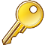 Security
Data compartment
VAT balance sheet
Taxi waiting list
National Register
Driving license
Tax credit
…
Private Space
Professional Spaces
Data compartment
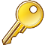 Front Office
eForms
eForms
Authentic 
sources
Data compartment
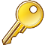 Data consultation
Data consultation
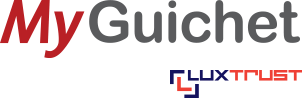 Tracking
Tracking
Data compartment
Data compartment
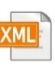 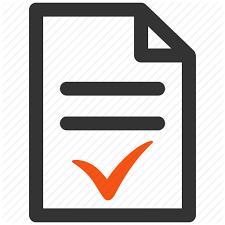 Authentic 
sources
Back Office
Back 
Office
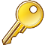 Security
Administrations
[Speaker Notes: Step 1
Global architecture of MyGuichet
Front Office dedicated to Citizen and Businesses
Back office dedicated to Administrations

Front office provides: personal spaces that allow to
	perform administrative task + tracking
	access authentic sources

Step 2 
Many authentic sources are available
In order to comply with data protection legislation, data provided by the authentic sources are compartmentalized in semantic units]
Authentic sources - the main engine for OOP
No need for users to provide supporting documents
Compliant with data protection
Users can access their data
Data are compartmentalized in semantic units
Users have the possibility to correct data that concerns them
Increases the quality of  government data
2
Thank you very much
?